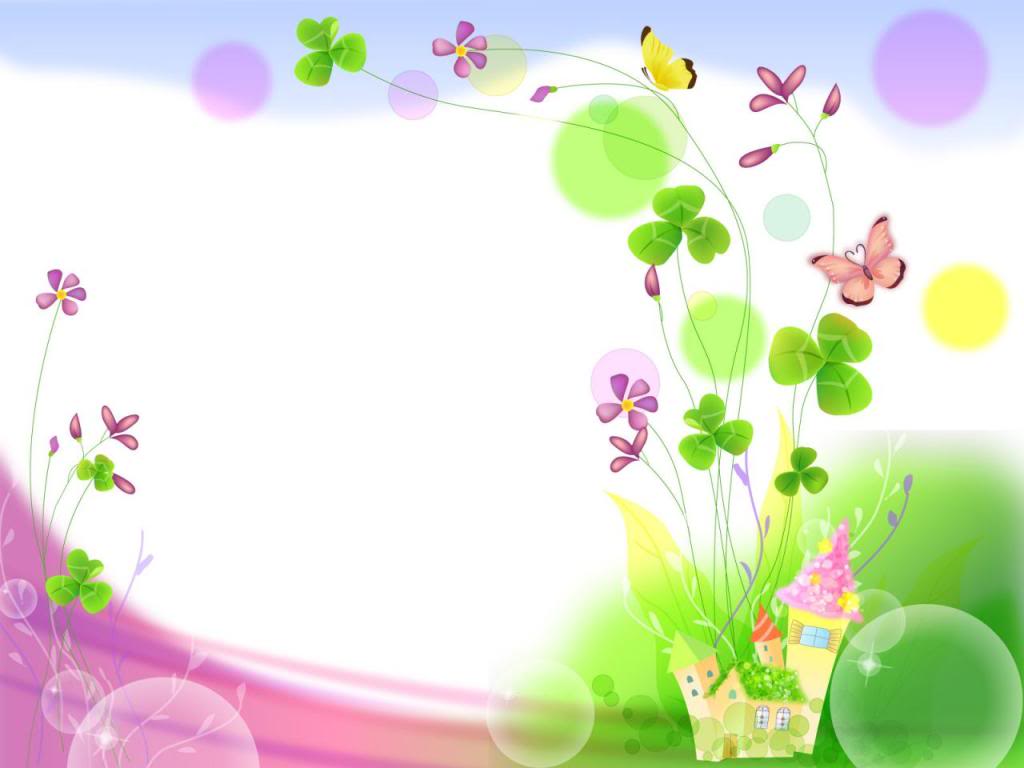 MÔN TOÁN
LỚP 1
Giáo viên: ……….
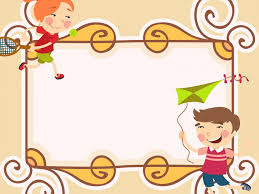 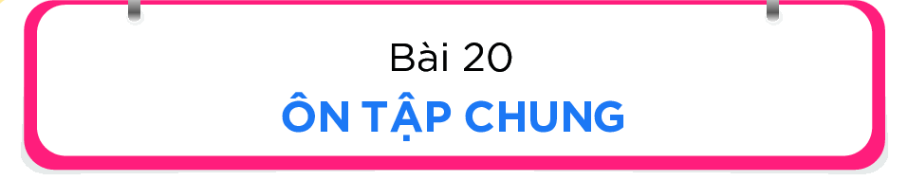 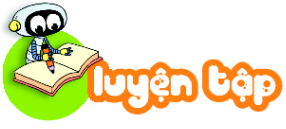 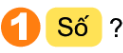 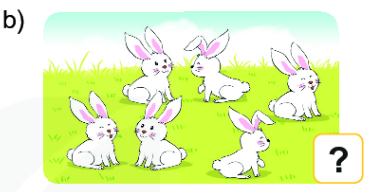 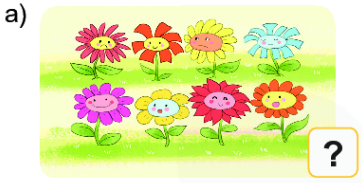 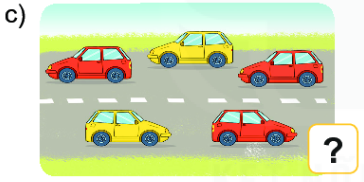 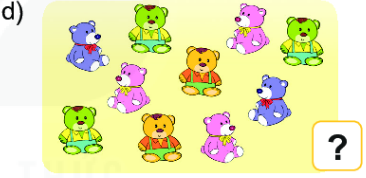 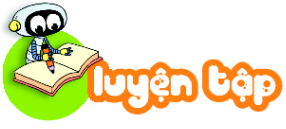 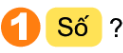 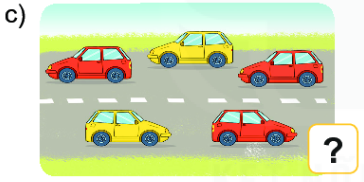 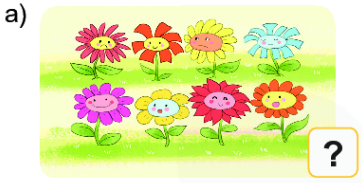 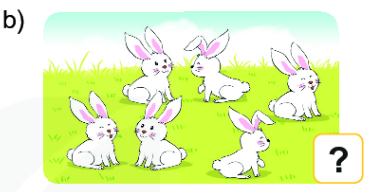 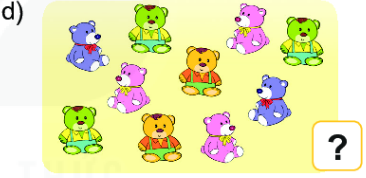 8
10
6
5
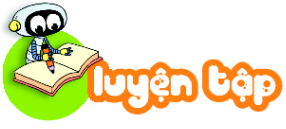 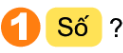 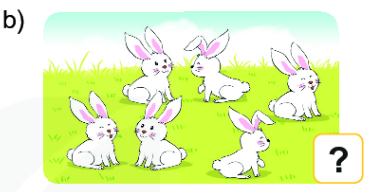 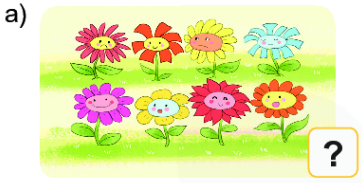 8
6
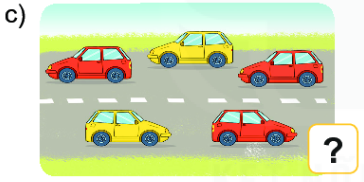 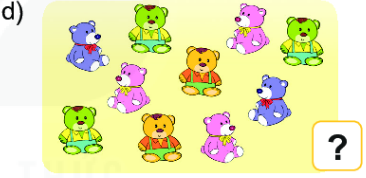 5
10
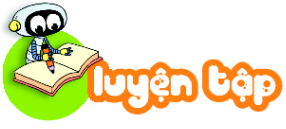 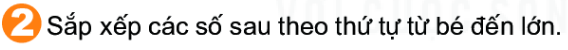 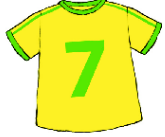 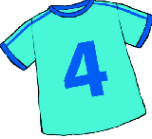 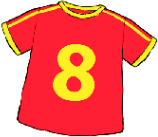 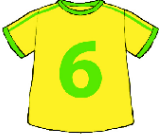 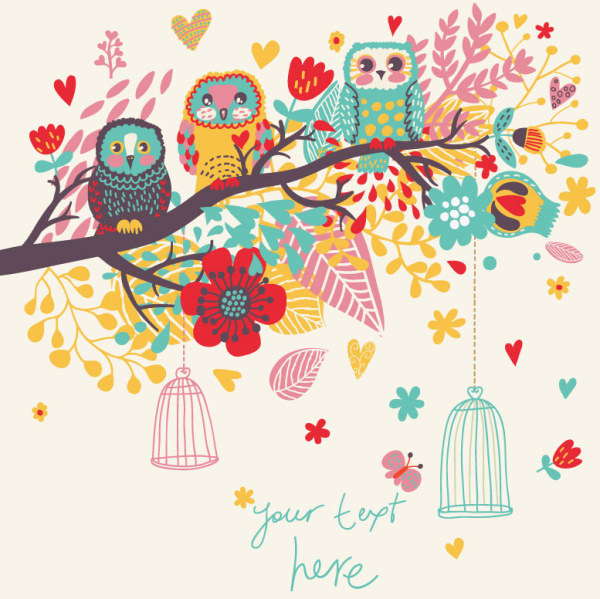 Giải lao
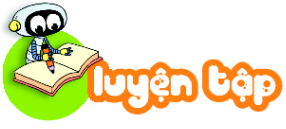 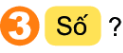 3 + 5 =   ?
8
6 + 4 =   ?
10
3 + 0 =  ?
3
8 – 4 =   ?
4
10 - 5 =   ?
5
5 – 0  =  ?
5
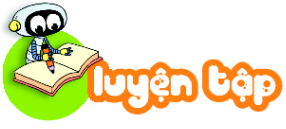 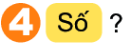 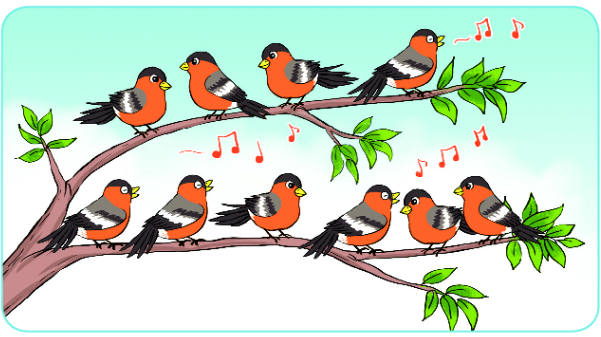 a)
?
4
+
?
5
=
?
9
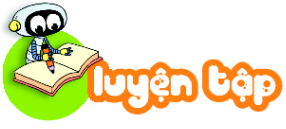 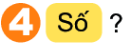 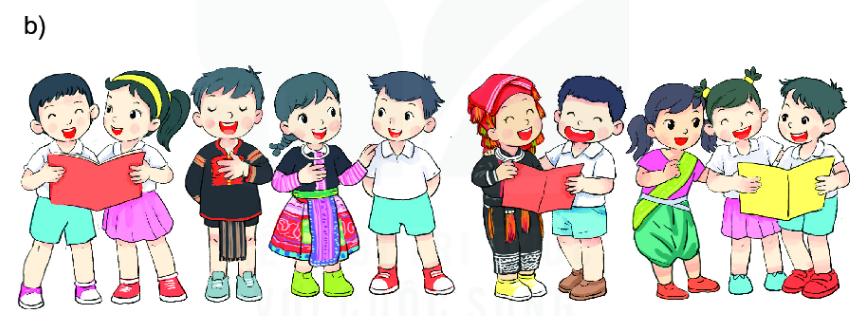 ?
10
-
5
=
?
5
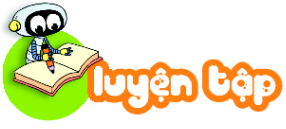 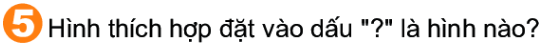 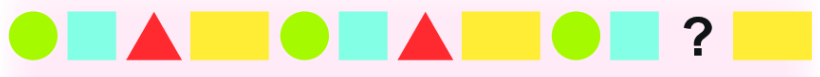 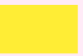 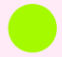 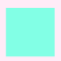 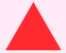 A.
B.
C.
D.
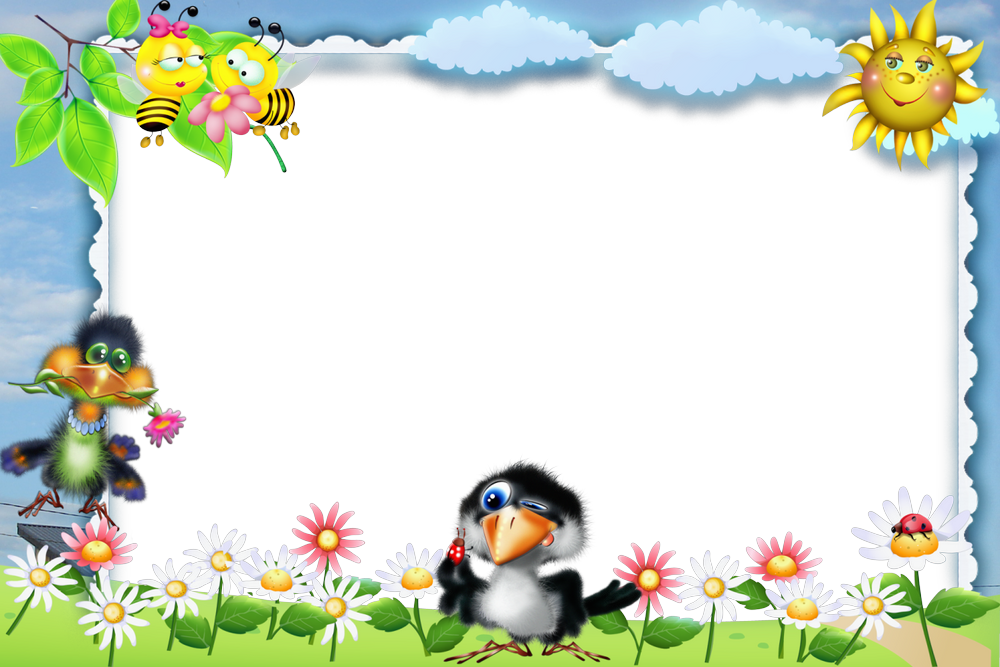 Củng cố